REDD+ & SAFEGUARDS  in INDONESIA
A Sharing EXPERIENCE
Presented at:
REGIONAL SOUTH SOUTH LEARNING EVENT ON COUNTRY APPROACHES TO REDD+ SAFEGUARDS AND SAFEGUARDS INFORMATION SYSTEM (SIS)
HANOI.  26 – 27 October 2017
National
(MoEF, DG of Climate Change)
Reducing emissions from deforestation
Net Sink/Balance & Sustainable Development
IMPLEMENTATION
Reducing emissions from forest degradation
REDD+ architecture  
Enabling conditions
Policy/Regulation
Implementation of REDD+ in Indonesia(National Approach, Sub National Implementation)
Sustainable Forest Management
Sustainable management of forests
REDD+ INDONESIA
Coordination and Institution 
 National Strategy 
Identification of Drivers of DD
Enhancement of forest carbon stocks
Sub National 
(Province, District, Site)
Imternational
(UNFCCC)
Sub National Implementation - Instrument and enabling conditions consistent with national level
COP 19 Warsaw :
7 guidance
Warsaw REDD+ Framework :
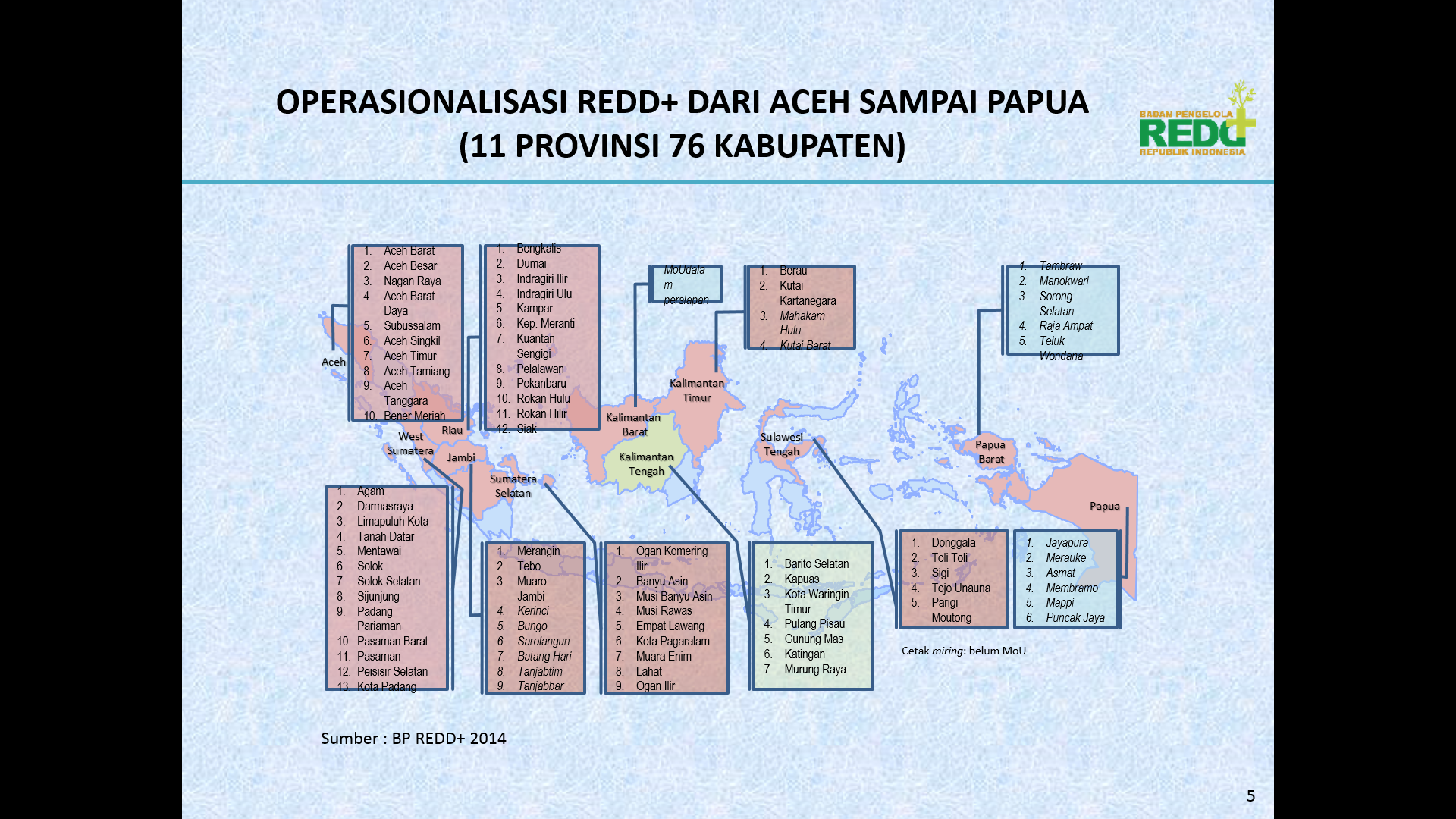 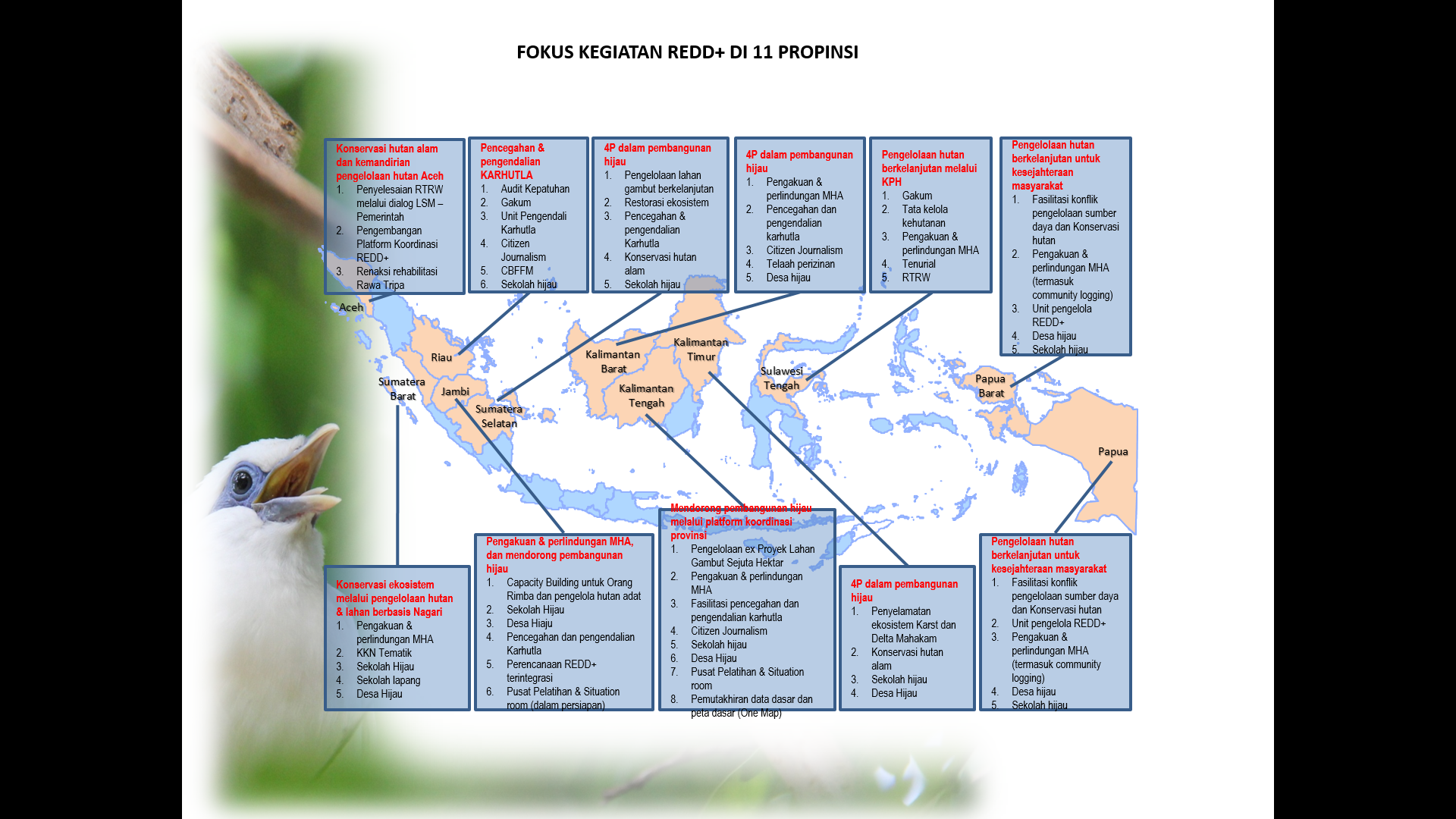 REL/RL (FCCC/SBSTA/2013/L33/add.1)
MRV (FCCC/SBSTA/2013/L.33/Add.2)
NFMS (FCCC/SBSTA/2013/L.12/Add.1),
Drivers-DD (FCCC/SBSTA/2013/L.12/Add.3),
Safeguards (decision 1/CP. 16, appendix 1, FCCC/SBSTA/2013/L.12/Add.2
Finance (dec 1/CP.16, para 70, dok FCCC/CP/2013/L5,)
Koordinasi dan institusi dokumen FCCC/CP/2013/L6,
The role of conservation;
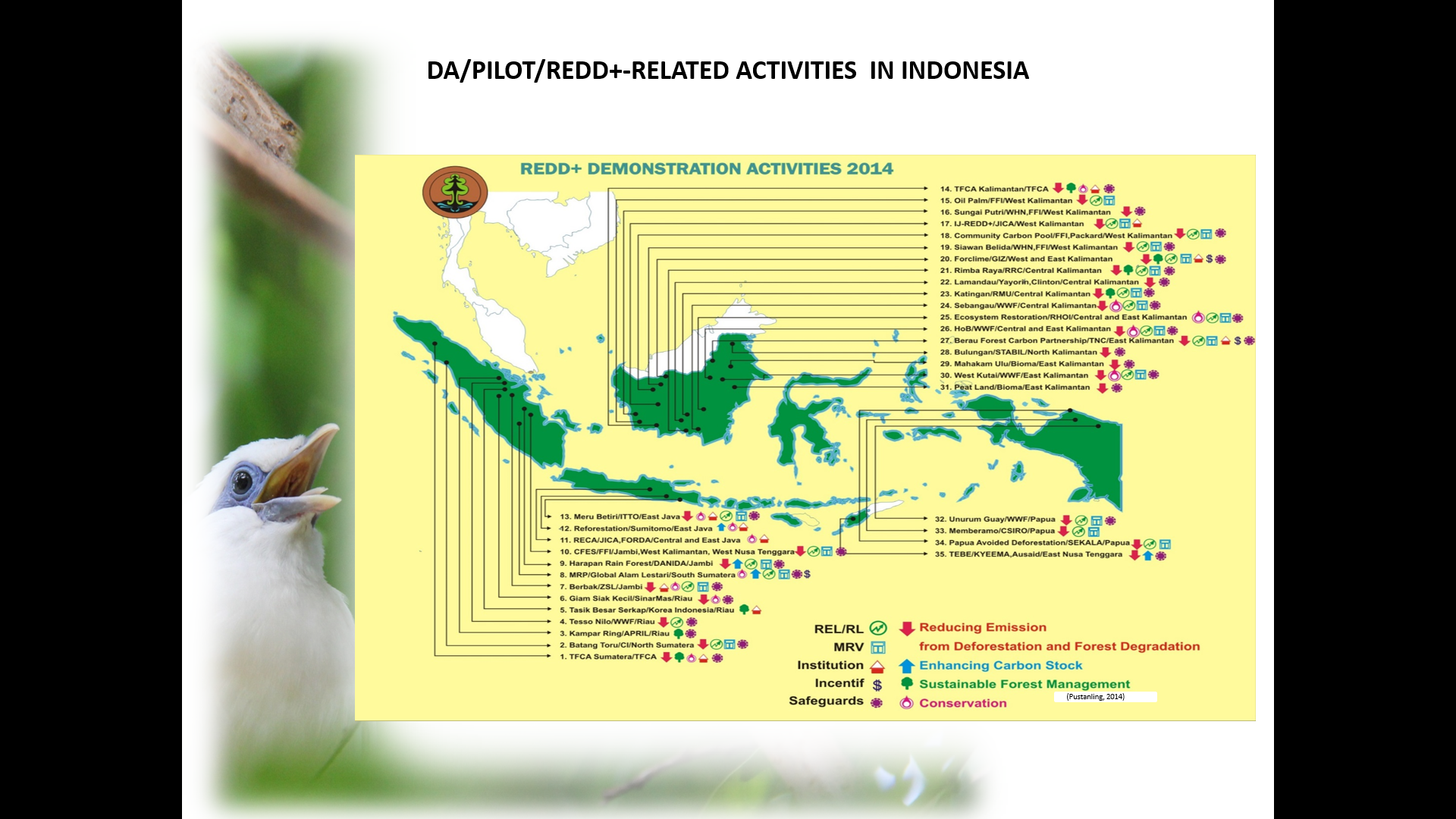 FREL 
NFMS
MRV 
SIS REDD+
Finance (Finance Mechanism)
REDD+ Finance
REDD+ ARCHITECTURE IN INDONESIA
Historical Emission/  Projected Emission Scenario  (MoEF, Local Govt) 
Dec. COP 15, COP-17,  COP-19
Forest Land Cover Changes and Carbon Stock (MoEF, LAPAN, BIG, REDD+ Agency)
Dec. COP-15,  COP-19
Financing Institution: 
(MoF)
Dec. COP 16, COP-17,  COP 18, COP-19
Providing Information on Safeguards Implementation (MoEF)
Dec. COP 17, 19
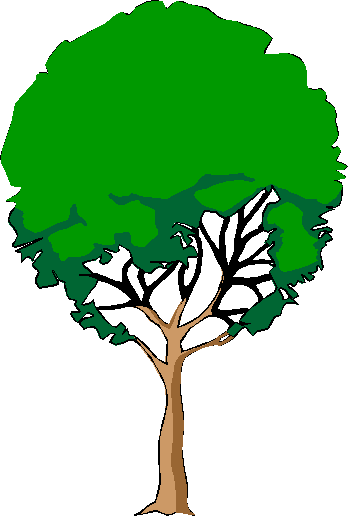 $
CO2
1
3
4
5
2
Dec. 1 COP 16
NAT STRATEGY
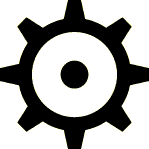 REL/RL
NFMS-MRV
SIS
Finance
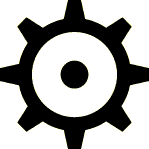 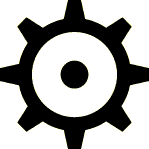 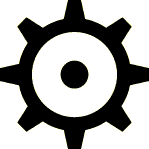 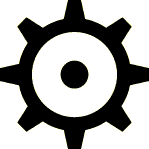 Para 71
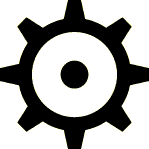 Para 72 :
Awareness raising, Capacity  building, Access to data, Access to technology, Stakeholder communications/participations
Safeguards  (governance,  social and environmental)
Non-carbon benefits
MoEF
Addressing Drivers of Deforestation and Forest Degradation
Addressing tenurial Issues,  Governance, Gender,  Safeguards, Stakeholder Involvement, customary and local people.
Warsaw REDD+ Framework (COP-19)
Source: Developed from  IFCA study  (2007)
Principle, Criteria Indicator dan & Safeguards Implementation  Assessment Tool for SIS REDD+(sisredd.menlhk.go.id)
LEI&FSC
PGI
HCVF
SESA
Regulation
AMDAL
SVLK
KLHS
PHPL
SG 2
SG 3
SG 4
SG 5
SG 6
SG 7
SG  1
Environmental Impact Assessment  (AMDAL)
Strategic Environmental Assessment (KLHS)
Sustainable Management of Production Forest (PHPL) 
SFM Certification (LEI, FSC)
System for Verification of Timber Legality (SVLK)
High Conservation Value Forest (HCVF)
Free Prior Informed Consent (FPIC)
Strategic Environmental and Social Safeguards Assessment (SESA)
Others (e.g. Rights-based safeguards, Partnership Governance Index, Legislation related to environmental management, biodiversity conservation, etc.)
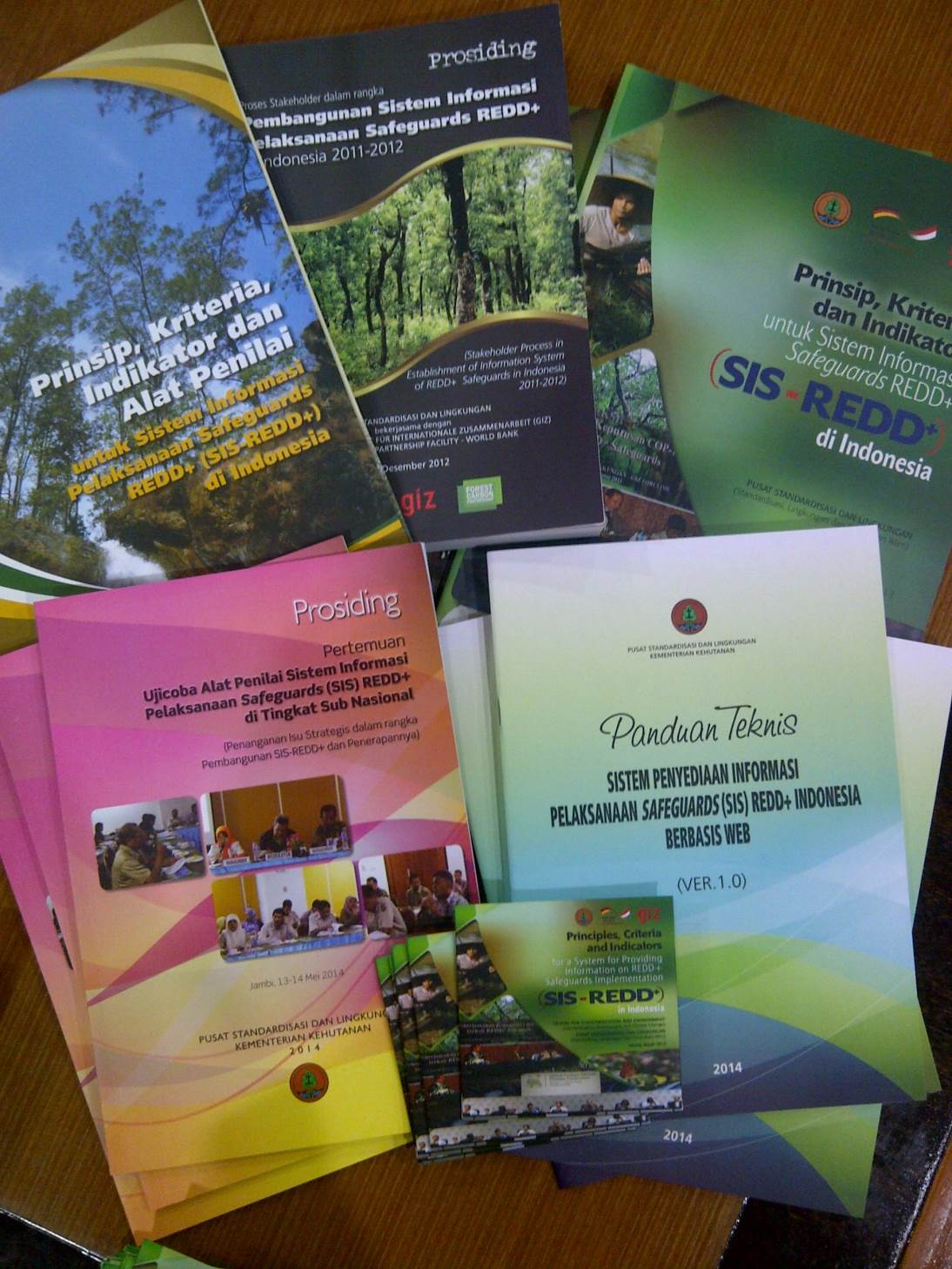 [Speaker Notes: Safeguards are not new in forest management and forest products, both at local, national and international levels. Various policies, regulations, and practices have been created to ensure activities in forests and other landscapes have minimum negative impacts on local communities and the environment.
In the implementation of the Cancun REDD+ safeguards that can be effectively used at all scales and levels, it is necessary to interpret the guidance in the context of national specifics such as legislation and regulations, available resources, capacity to implement and other relevant local factors. In particular , Indonesia’s legacy of policy, regulations and practices represent a national asset of significant value as a foundation for developing a system for information provision on REDD+ safeguard implementation appropriate to the national context.


RPIS  : Relevant Policy Instruments and Safeguards
Common denominators addressed  safeguards 1 to 5, since the EPRIs were not designed explicitly to address safeguards 6 and 7,
PCI for safeguards 6 and 7 were developed based on relevant COP  guidance, scientific justification, and management consideration.]
PROCESSby Stakeholders Consultations
SIS REDD+ INDONESIA
2011
[Speaker Notes: It is with this justification that, in 2011, the Ministry of Forestry of the Republic of Indonesia embarked with stakeholder consultation processes at different levels and in order to incorporate as wide a range of technical and policy inputs as possible. The overall objective of these stakeholder processes is to develop a system for information provision on safeguards implementation which consists of appropriate Principles, Criteria and Indicators to assess the safeguards’ implementation, and other relevant elements as required .



During the two years of 2011 – 2012, a multi-stakeholders process has been carried out to facilitate the the development of this REDD+ safeguards information system, through identification of elements of existing instruments of relevance to REDD+ safeguards in accordance with the Cancun Agreement. a comprehensive, multi-stakeholder process to review existing policy, regulatory and voluntary instruments , of relevance to REDD+ safeguards as defined by the COP 16 decision, as a preliminary basis for constructing a national REDD+ safeguards information system. The rationale implicit to this process is that existing instruments have either a strong legal basis and/or are already tried and tested within the scales and contexts appropriate to REDD+ activities. Necessary steps in this process include the evaluation of relevant mandatory and voluntary instruments for their appropriateness to the specific REDD+ safeguards set out in COP 16, the relative strengths and weaknesses of instruments, acceptability to stakeholders, obstacles to more effective implementation of existing instruments, and a consideration of interrelatedness of instruments in providing comprehensive coverage in all aspects.]
SAFEGUARDS AND SIS-REDD+ DEVELOPING PROCESS
+ assessment tools
APPS
[Speaker Notes: . 

The APPS provides a checklist of documents required as evidence of safeguards implementation in REDD+ activities. This is intended to promote transparency and accountability from the site level

By identifying and evaluating the existing documents, though stakeholders consultation on different levels, we identified the common denominators and developing 7 Principles, 17 Criteria and 32 Indicators for safeguards implementation. That information we provide in website platform. We also development assessment tool for Safeguards Implementation]
LESSON LEARNED
Existing policy and regulatory instruments and best practices 
Different actors hold different responsibilities in ensuring that certain safeguards are in place.
Involving stakeholders from the beginning of concept and system development
space for continuous improvement
Diversity between regions, a key factor that has been and continues to require attention in the development of the safeguards frameworks, is very apparent,
[Speaker Notes: Among REDD+ countries, Indonesia is quite advanced in this process, having translated the Cancun safeguards and developed a well-suited REDD+ safeguards framework. Various parties have taken
the initiative to develop safeguards in Indonesia, and these parallel processes have produced many lessons learned, which are key to improving its implementation in the future. Indonesia is yet to
embed the REDD+ safeguards framework into national policies and regulations. However, with the MoEF as the authority in forestry now coordinating REDD+ policies through its DG of Climate Change, such mainstreaming of safeguards would likely be easier to accommodate.]
www.ditjenppi.menlhk.go.id
THANK YOU